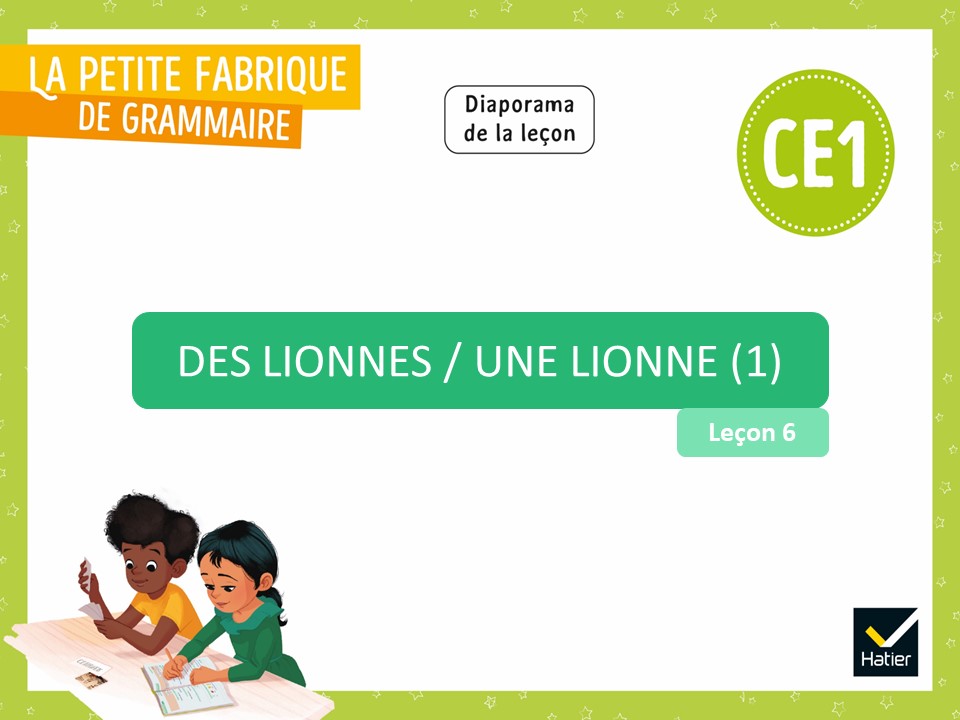 [Speaker Notes: LE GROUPE DU NOM – L’accord au pluriel et au singulier

Leçon 6 : Des lionnes / une lionne (1)

Certaines diapositives ont été dupliquées afin de scinder le commentaire du mode présentateur en deux parties lorsque le propos est long. Cela vous permettra de poursuivre vos explications de manière plus fluide.]
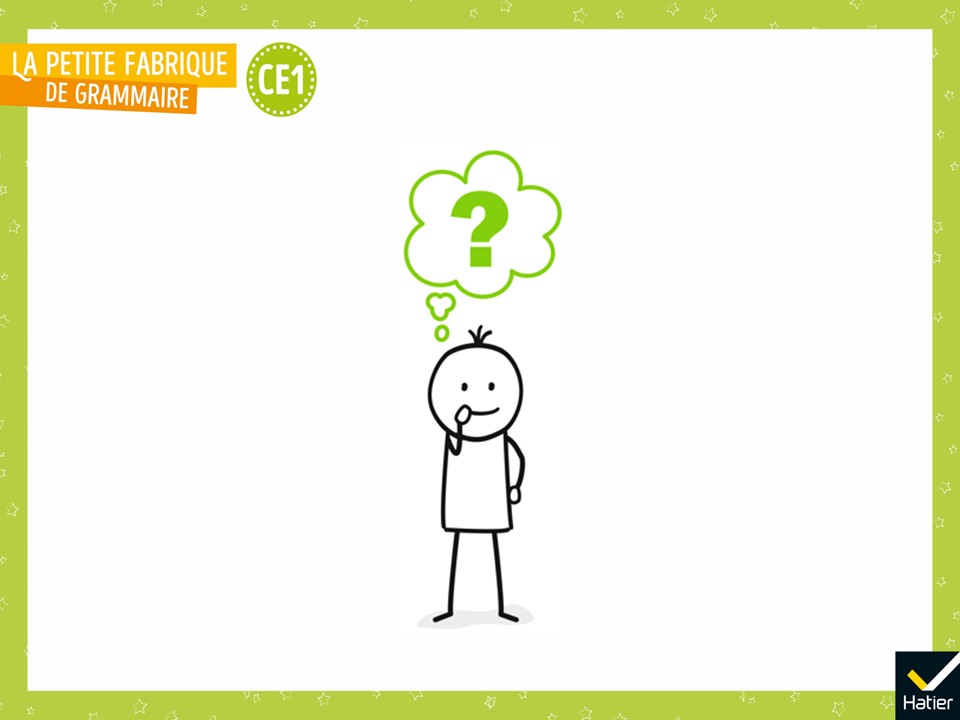 [Speaker Notes: PHASE 1 : Enrôlement

« Dans les leçons Un ou plusieurs ? et Des lettres muettes nous disent des choses, on a appris qu’il y a des lettres comme le -s et le -x qui indiquent le pluriel. Quelquefois on ne les entend pas mais on les voit dans plusieurs mots qui vont ensemble. »]
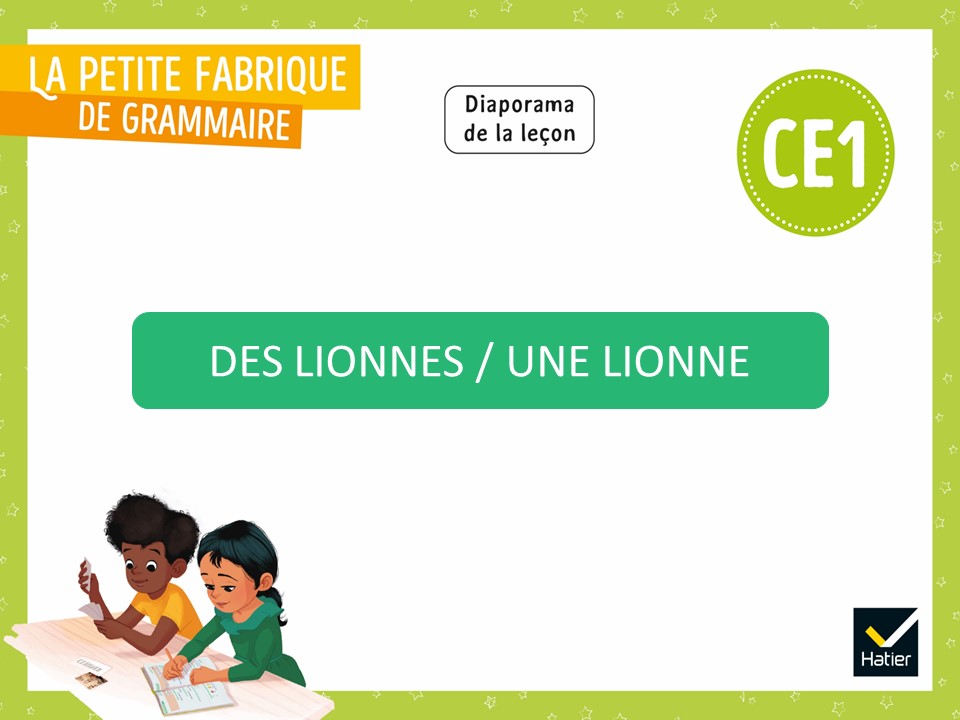 [Speaker Notes:  « On va regarder aujourd’hui ce qui se passe quand on décide de passer du pluriel au singulier. Qu’est ce qui change ? Combien de mots changent ?
La leçon d’aujourd’hui s’appelle Des lionnes / une lionne. Regardez le titre. Il vous montre déjà un changement. »
 Annoncer : « Je vais lire un texte qui parle des lionnes d’Afrique. »]
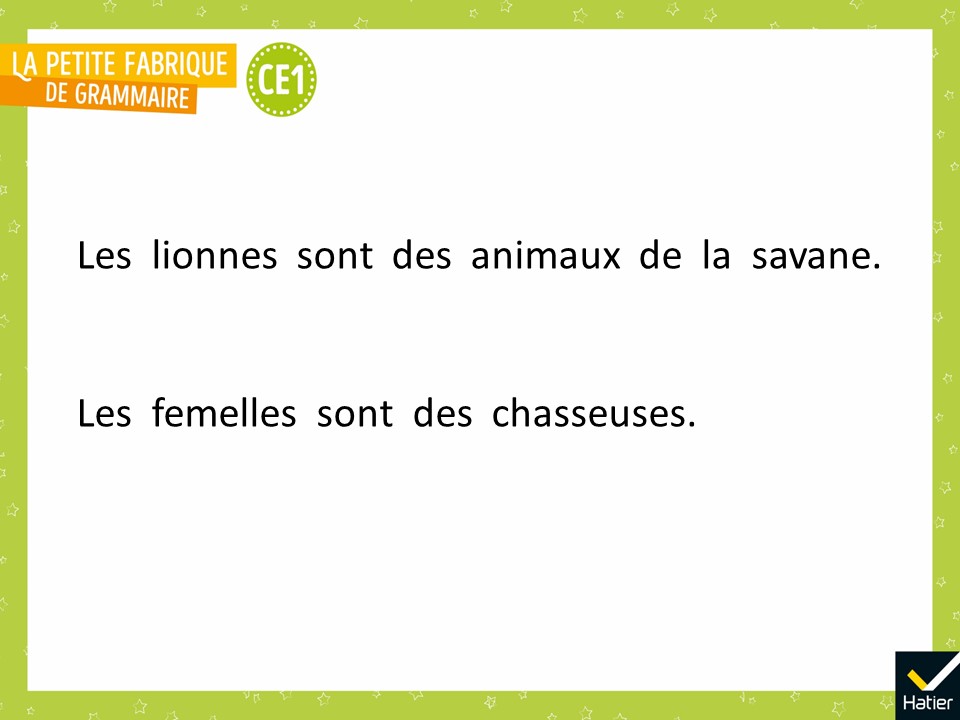 [Speaker Notes:  Lire le texte.
 « Avez-vous compris le texte ? De quoi parle-t-il ? »
 Annoncer : « Nous allons faire de la grammaire : nous allons transformer ce texte qui parle des lionnes. Le mot lionnes est au pluriel. On va parler d’une seule lionne. On va mettre le mot lionnes au singulier. Est-ce que ça va changer quelque chose au texte d’après vous ? »
Réponse attendue : Certains mots vont changer, on va enlever des -s ou des -x.]
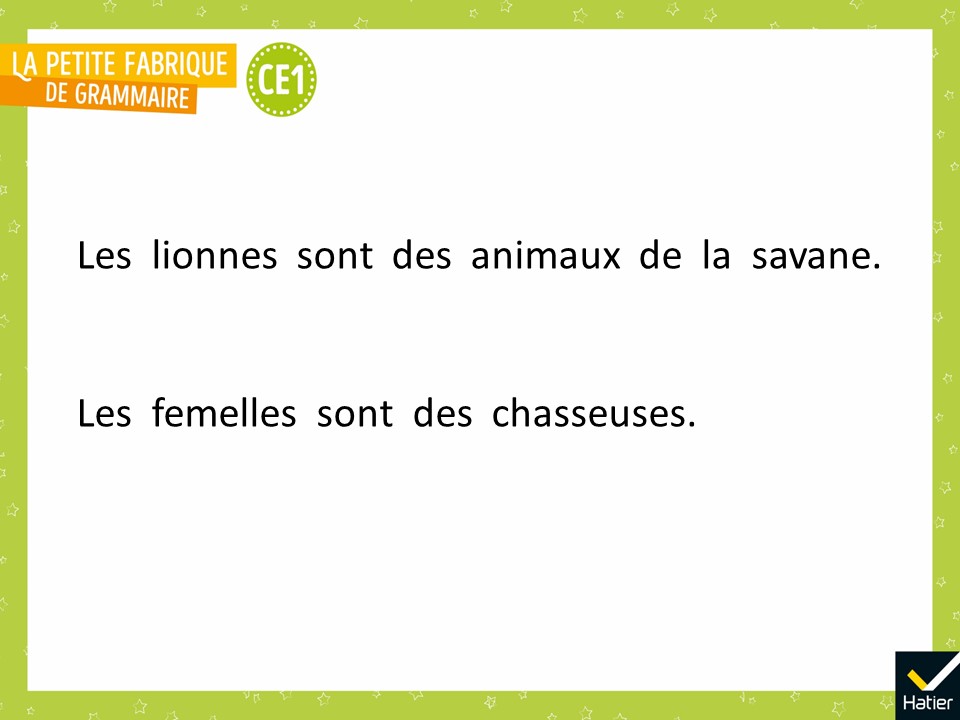 [Speaker Notes: PHASE 2 : Variation. Passer du pluriel au singulier

 Relire le texte par groupe de mots : « Est-ce qu’il y a des mots qui indiquent le pluriel ? Est-ce que quelque chose va changer à l’oral ? Est-ce que quelque chose va changer à l’écrit ? »
*Remarque : le passage de sont à est sera "donné" avec ce commentaire : « On verra plus tard ce qui se passe pour ce mot-là. »]
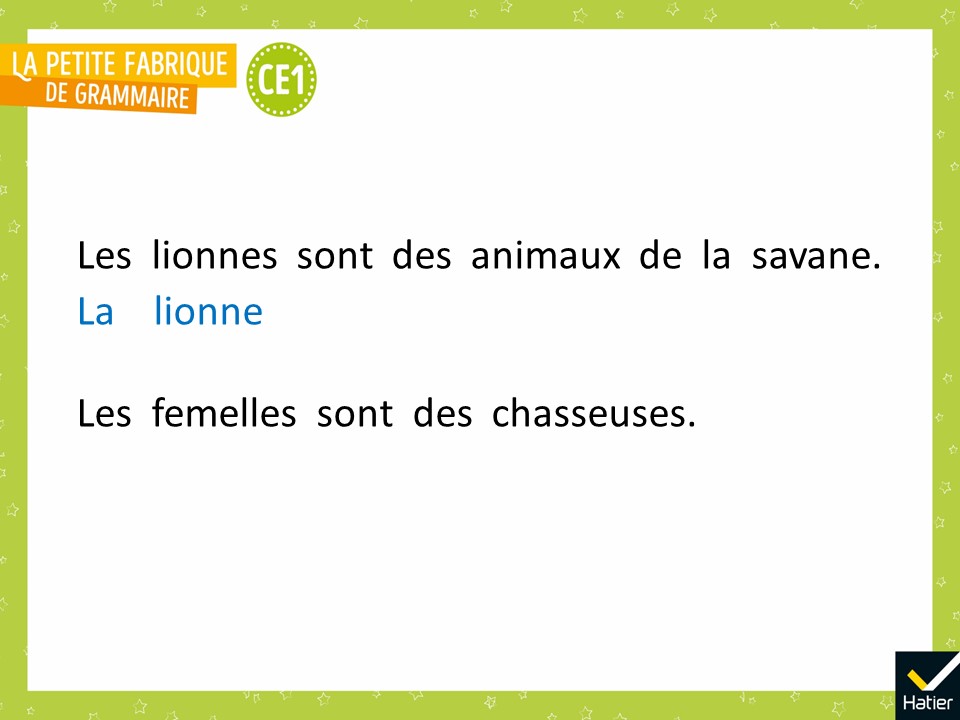 [Speaker Notes: « Dans ce groupe de mots, qu’est-ce qui change à l’oral ? Qu’est ce qui change à l’écrit ? 
Voyez-vous une marque du pluriel ou du singulier ? Etc. »]
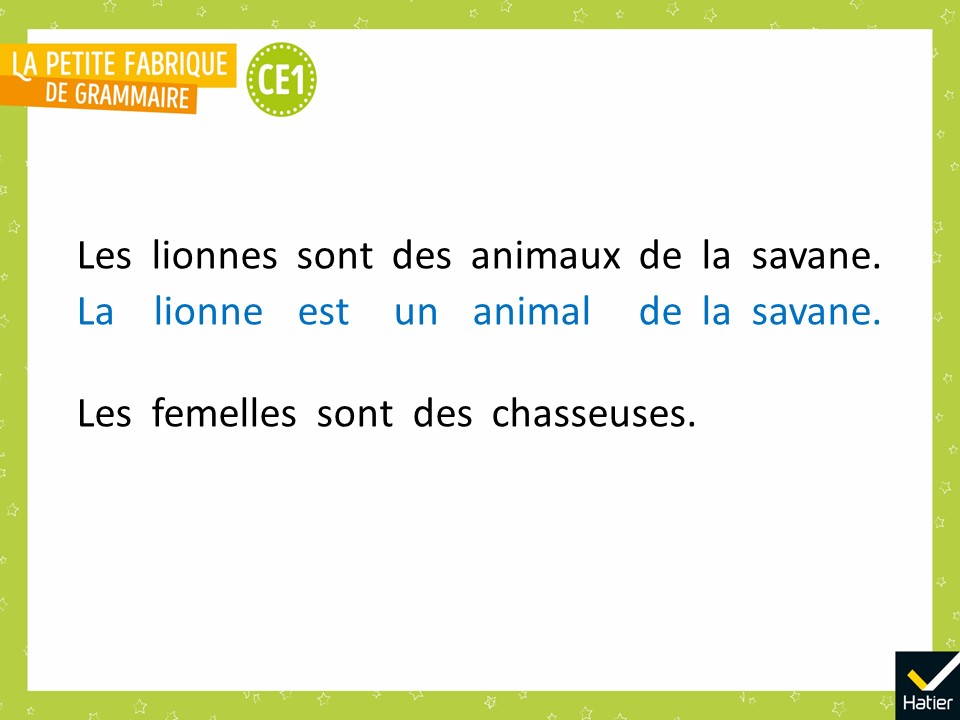 [Speaker Notes: « Et pour les mots suivants, qu’est-ce qui change à l’oral ? Qu’est ce qui change à l’écrit ? 
Voyez-vous une marque du pluriel ou du singulier ? Etc. »
 Demander : « Combien de mots ont changé ? »
Réponse attendue : Cinq mots sur huit. D’abord les lionnes sont puis des animaux. Ces mots vont ensemble.]
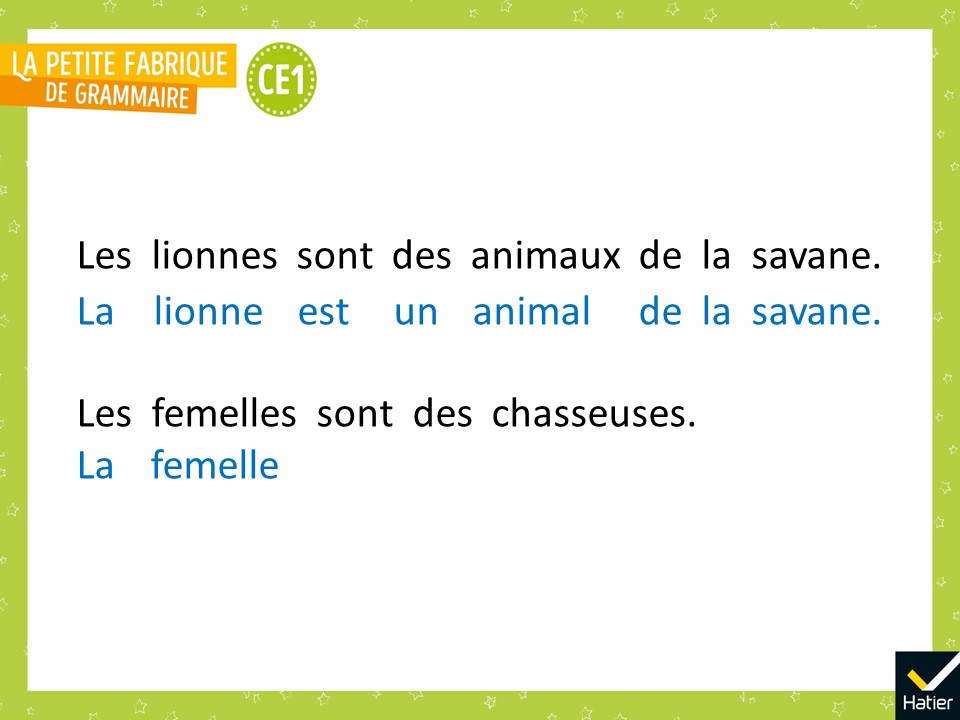 [Speaker Notes: « Et pour ces mots, qu’est-ce qui change à l’oral ? Qu’est ce qui change à l’écrit ? 
Voyez-vous une marque du pluriel ou du singulier ? Etc. »]
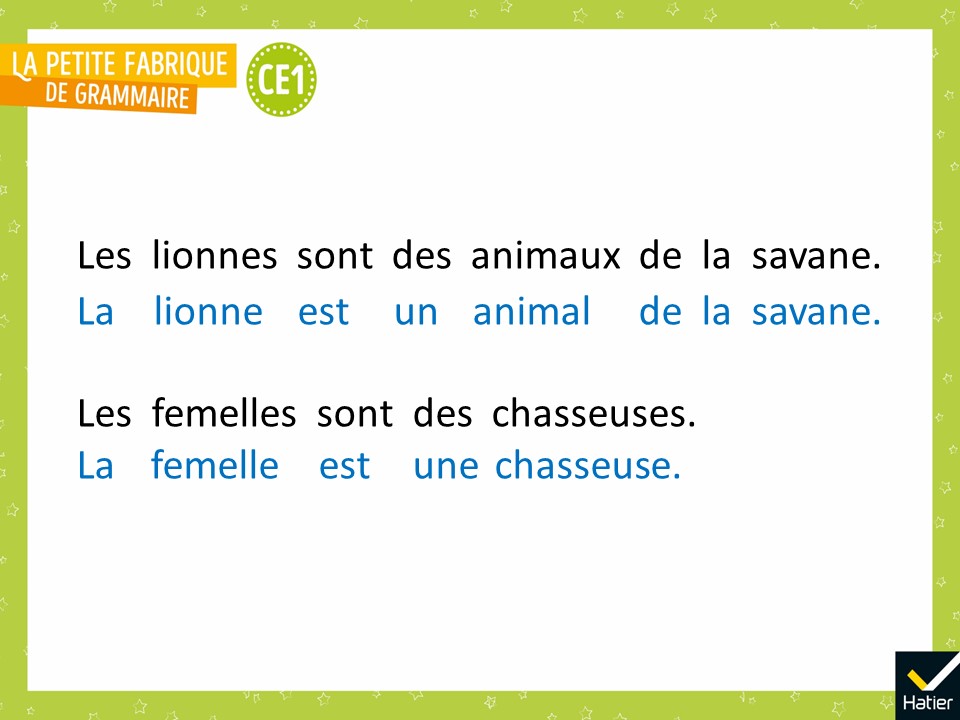 [Speaker Notes: « Et pour les mots suivants, qu’est-ce qui change à l’oral ? Qu’est ce qui change à l’écrit ? 
Voyez-vous une marque du pluriel ou du singulier ? Etc. »
 Demander : « Combien de mots ont changé pour cette deuxième phrase ? »]
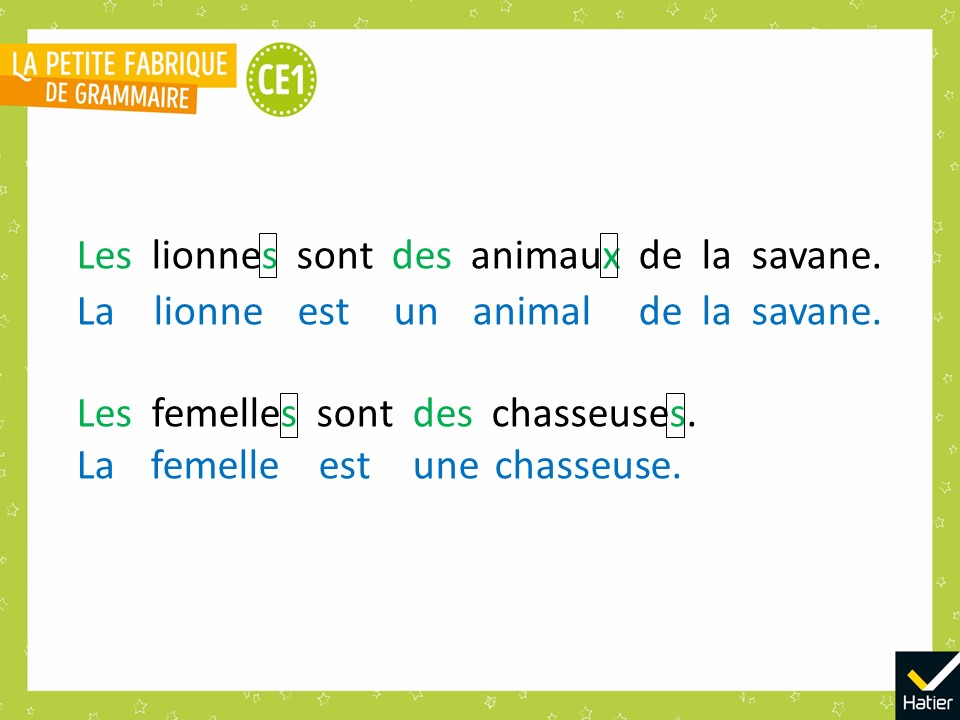 [Speaker Notes: PHASE 3 : Observation. Regarder et entendre les différences entre pluriel et singulier

« Ici, les mots et les lettres en vert indiquent le pluriel. Les marques du pluriel sont encadrées. »]
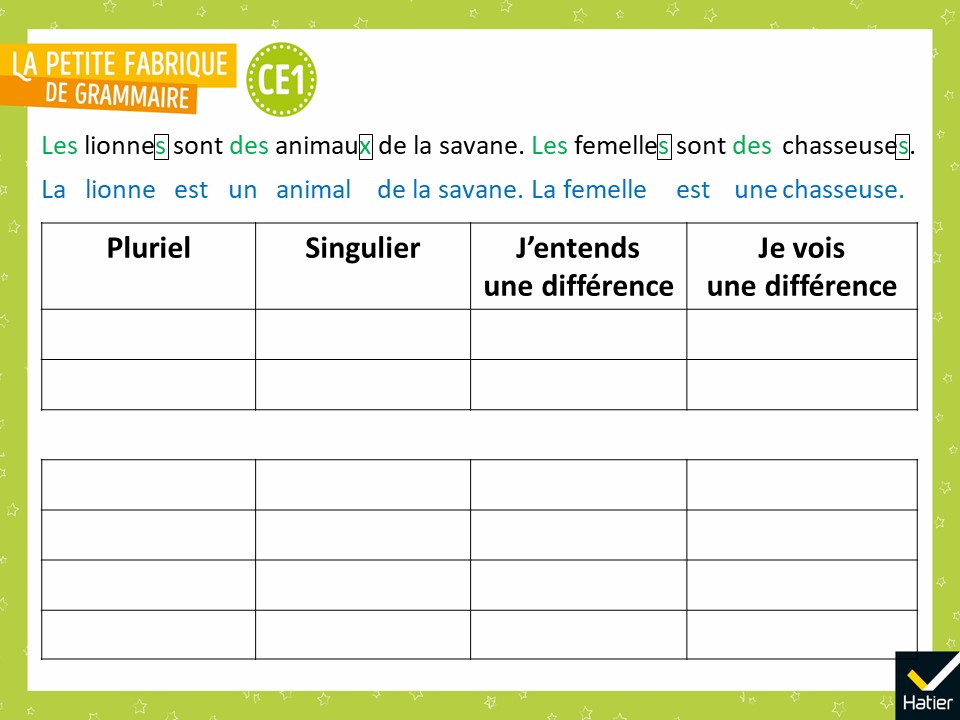 [Speaker Notes: « Vous allez me dire ce que je peux mettre dans les cases. »
Placer les déterminants dans les cases du haut, et les noms dans les suivantes.]
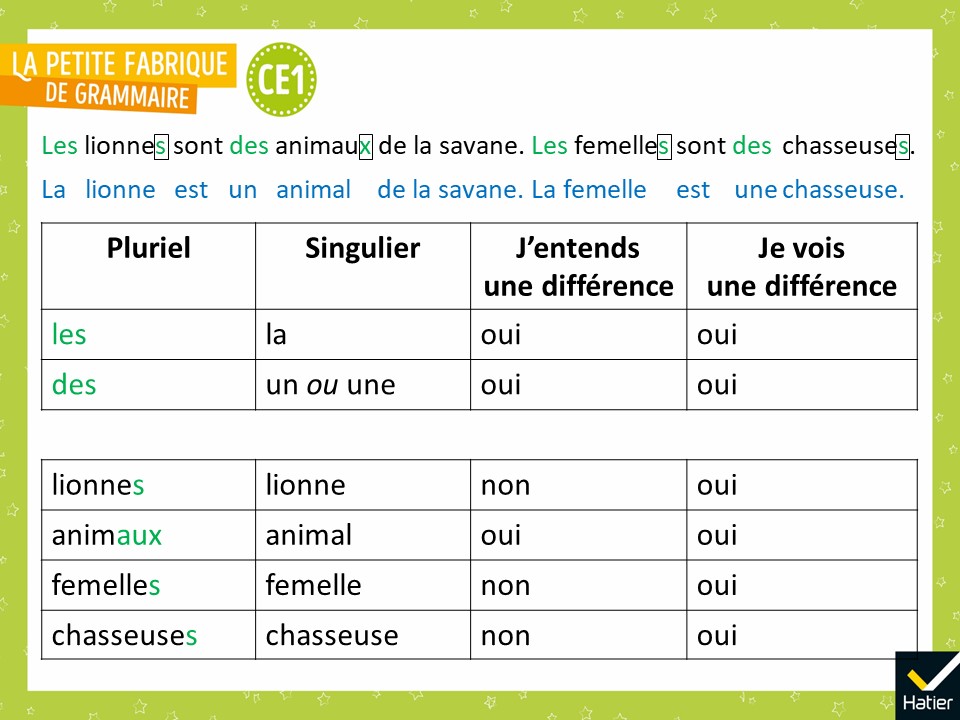 [Speaker Notes: Revenir aux remarques de la phase d’enrôlement : 
« Est-ce que ça correspond à ce que vous pensiez au début de la séance ? »]
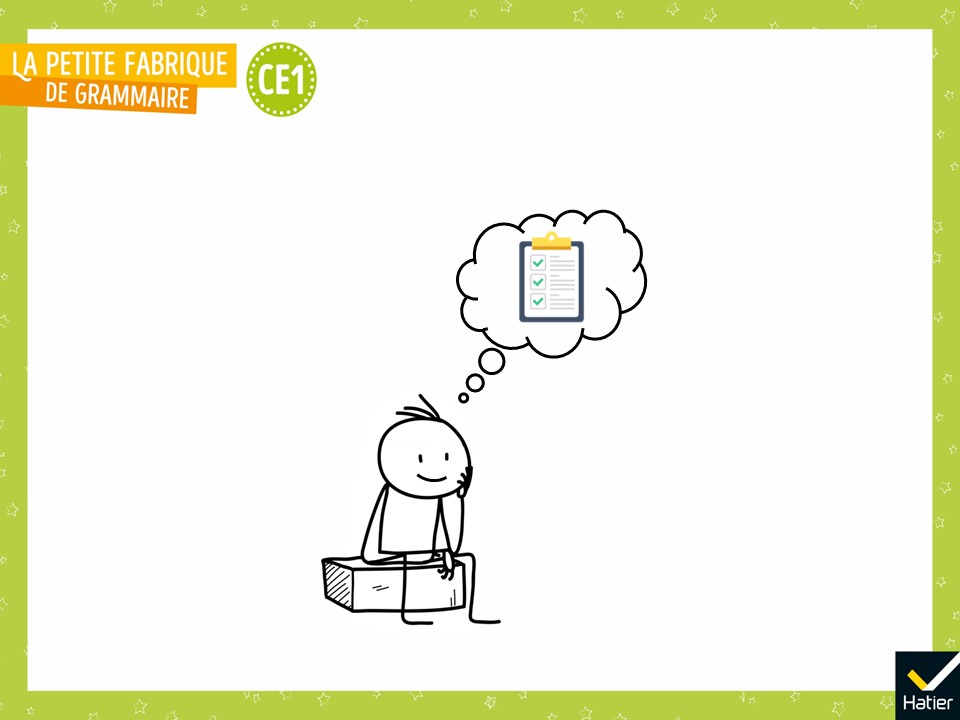 [Speaker Notes: « Dans la leçon Des lionnes / une lionne, qu’avons-nous appris ? »
Réponse attendue (collectivement) : On a appris que :
- quand on passe du pluriel au singulier, plusieurs mots changent ;
- on entend certains changements : 
   les à la, des à une
   animaux à animal
- à l’écrit, certains mots n’ont pas de -s ou de -x quand ils sont au singulier.]
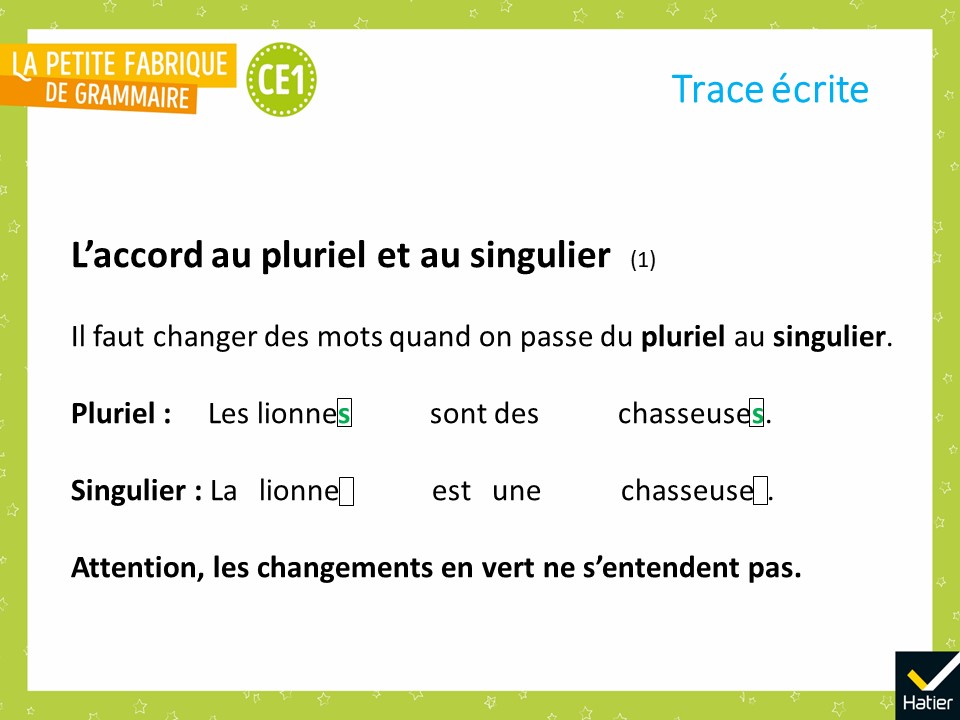 [Speaker Notes: « Voilà les mots et les exemples importants de la leçon. On va les lire ensemble. »]
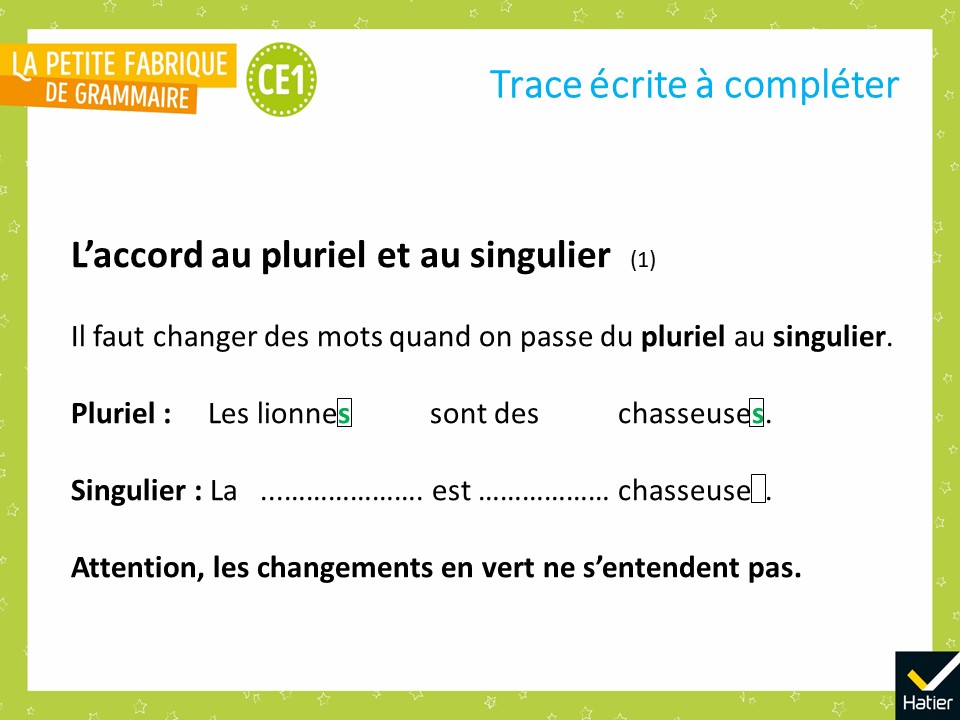 [Speaker Notes: Distribuer la trace écrite à compléter (cf. Fichier photocopiable).
« Voilà votre trace écrite. Avec le crayon noir, ajoutez les mots qui manquent. Avec le crayon vert, coloriez légèrement l’intérieur des cases autour des marques qui montrent le pluriel, mais qui ne s’entendent pas. »]
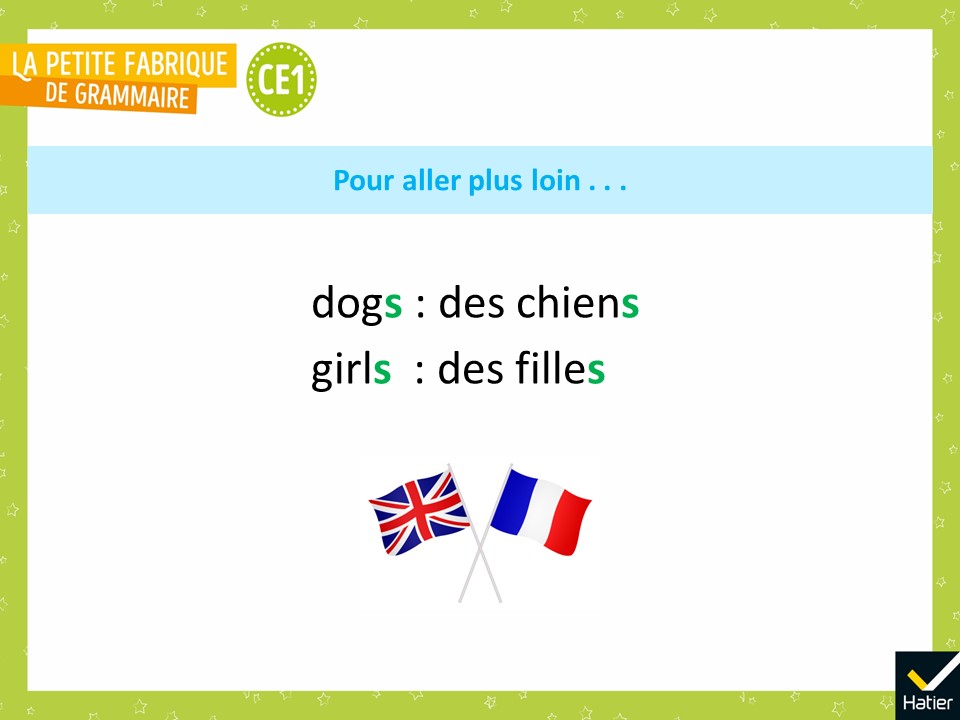 [Speaker Notes: Proposition de prolongement de la leçon
« En anglais, le pluriel a la même marque qu’en français. C’est la lettre -s.
On l’entend bien à la fin des mots :
     dogs : des chiens
     girls : des filles »
 Demander : « Et dans une langue que vous connaissez, est-ce que le pluriel a une marque ? Expliquez à la classe. »]
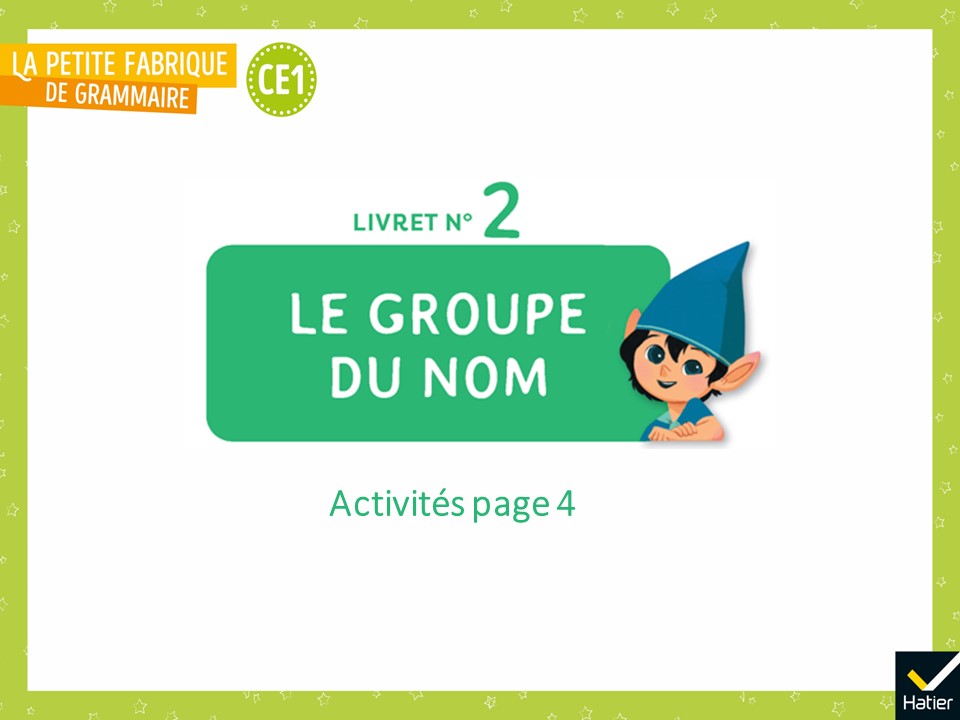 [Speaker Notes: Activités d’entrainement

Livret 2, page 4]
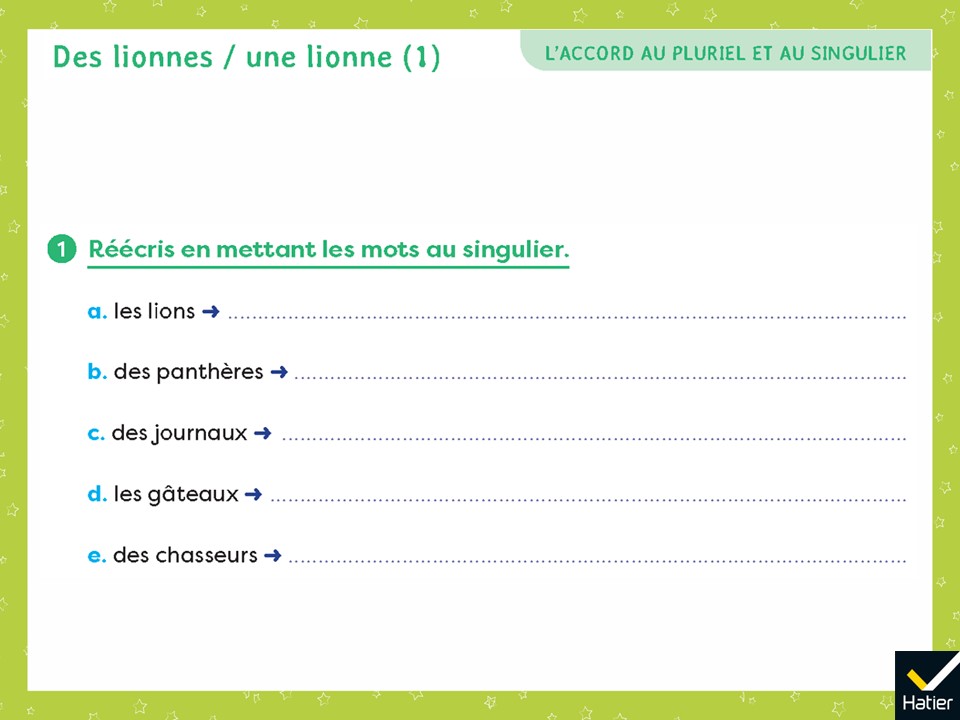 [Speaker Notes: Exercice 1
Distinguer chaque fois les changements que l’on entend (les / le, journaux / journal) de ceux que l’on n’entend pas (perte du -s, du -x).
Veiller au changement les / le et des / une ou un.
Pour journaux / journal, pointer l’analogie avec animaux / animal.]
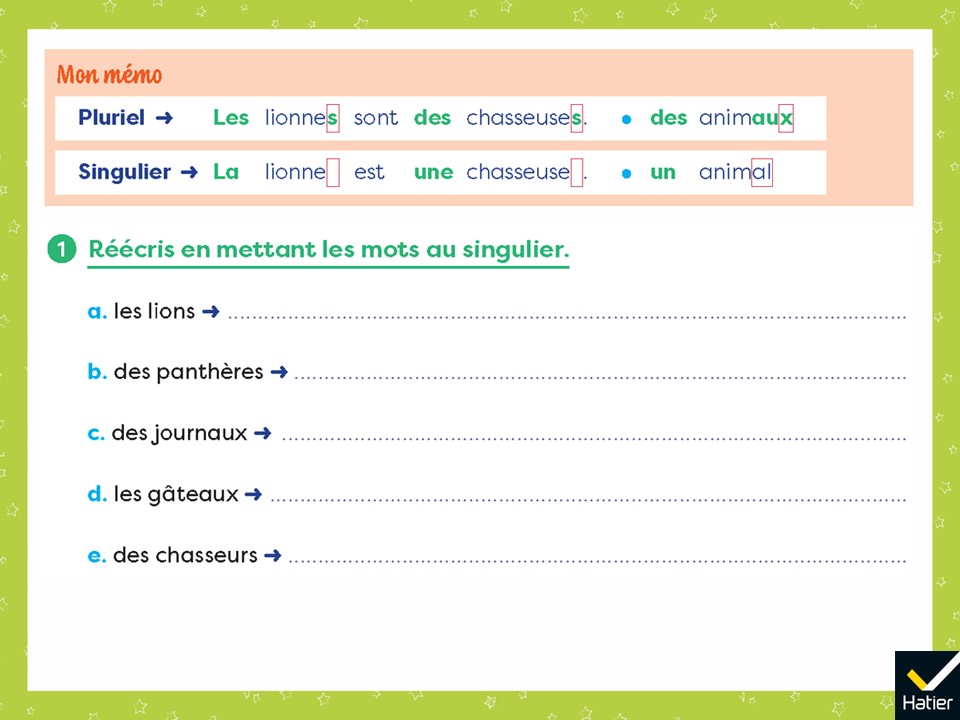 [Speaker Notes: (Affichage avec le mémo)
Exercice 1
Distinguer chaque fois les changements que l’on entend (les / le, journaux / journal) de ceux que l’on n’entend pas (perte du -s, du -x).
Veiller au changement les / le et des / une ou un.
Pour journaux / journal, pointer l’analogie avec animaux / animal.]
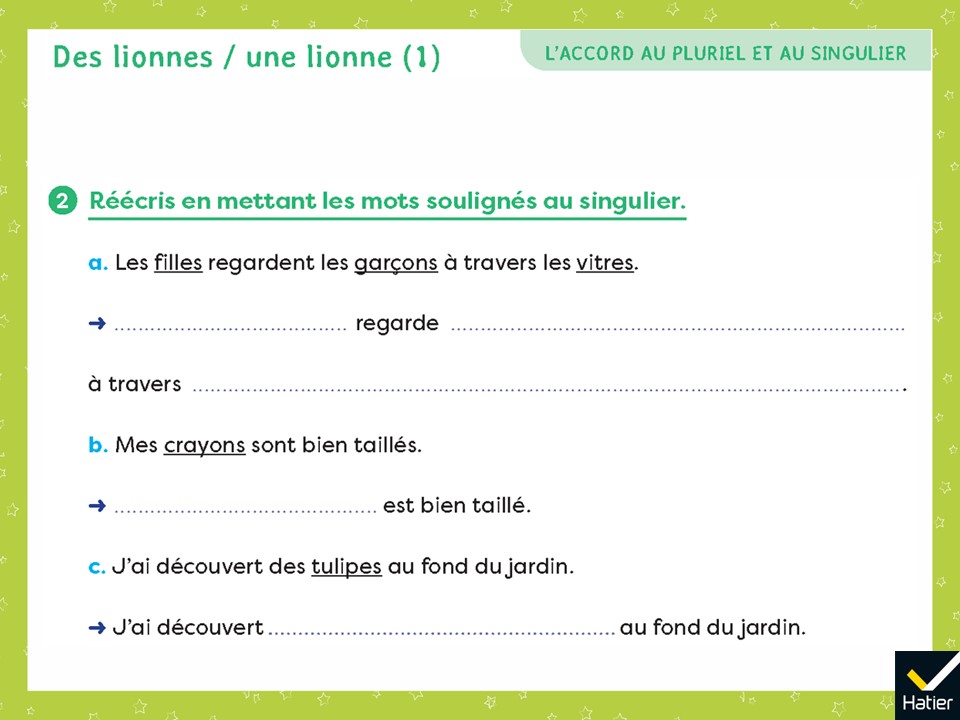 [Speaker Notes: Exercice 2
Veiller au changement les / la ou le, mes / mon (que les élèves devraient trouver intuitivement) et des / une.]
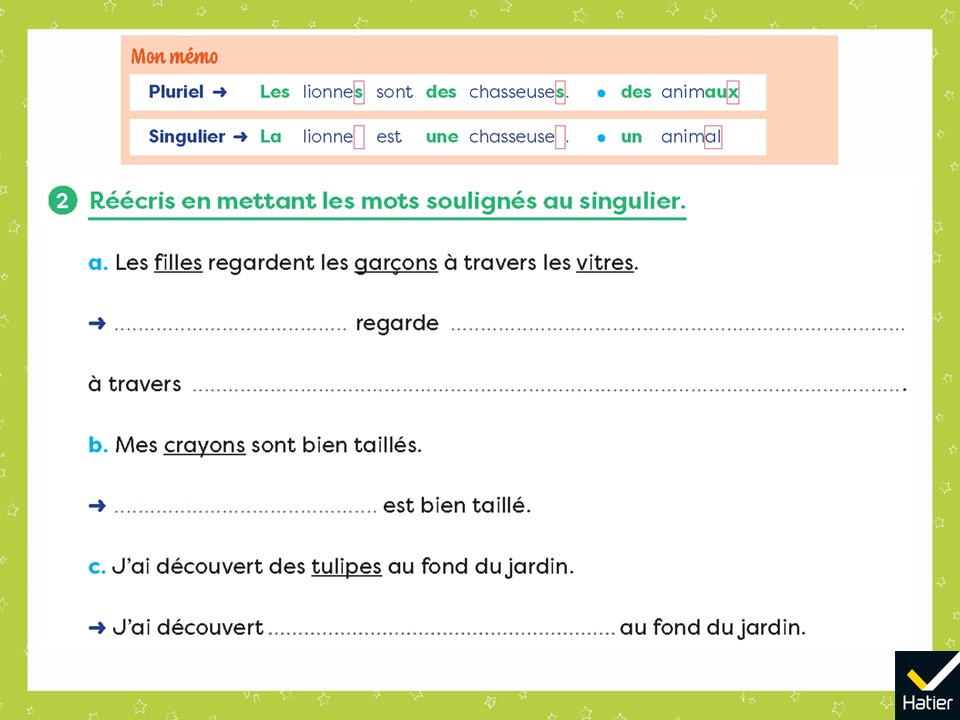 [Speaker Notes: (Affichage avec le mémo)
Exercice 2
Veiller au changement les / la ou le, mes / mon (que les élèves devraient trouver intuitivement) et des / une.]
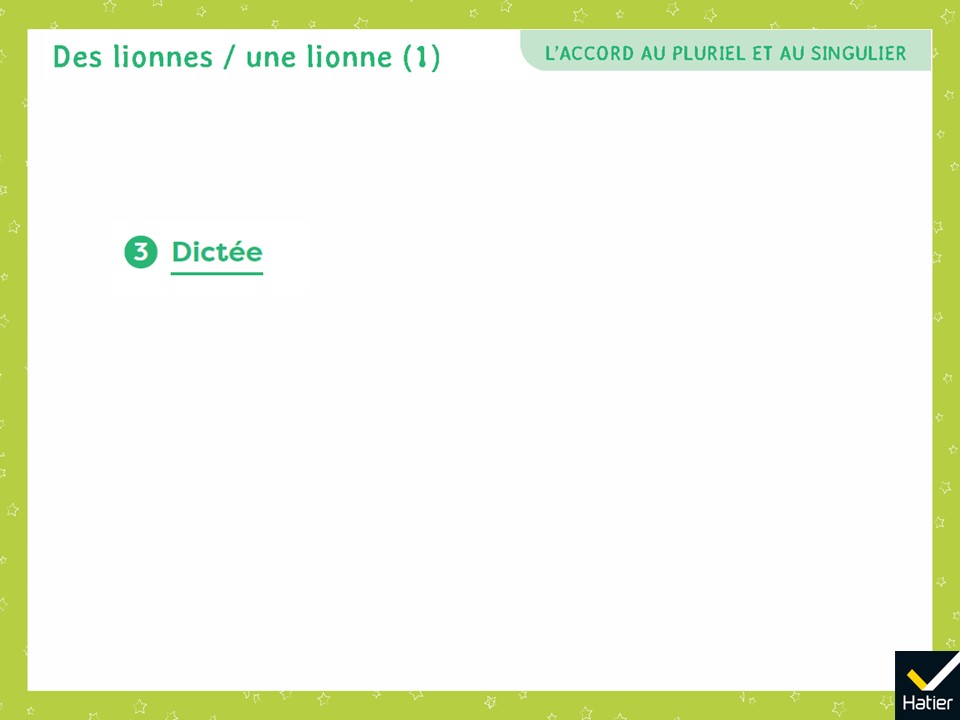 [Speaker Notes: Exercice 3  Dictée : 
beaucoup de filles, une fille (Donner le mot beaucoup.) 
 
Choisir une modalité de la dictée parmi celles proposées dans l’introduction du Guide.]
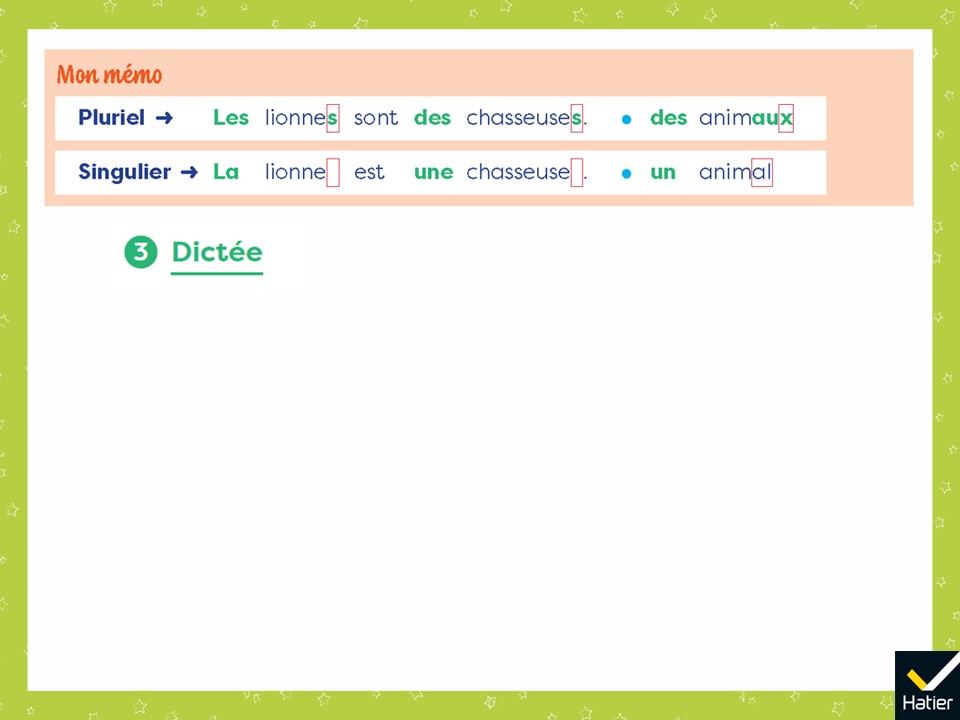 [Speaker Notes: (Affichage avec le mémo)
Exercice 3 Dictée : 
beaucoup de filles, une fille (Donner le mot beaucoup.) 
 
Choisir une modalité de la dictée parmi celles proposées dans l’introduction du Guide.]
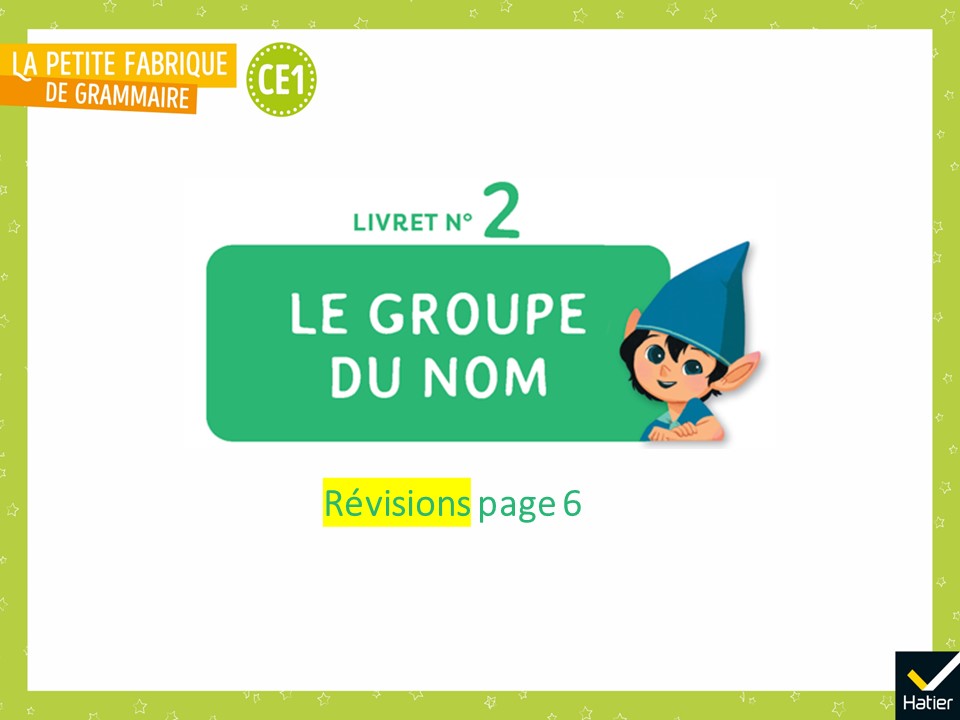 [Speaker Notes: Activités de révision de cette leçon à proposer après la leçon 10

Livret 2, page 6]
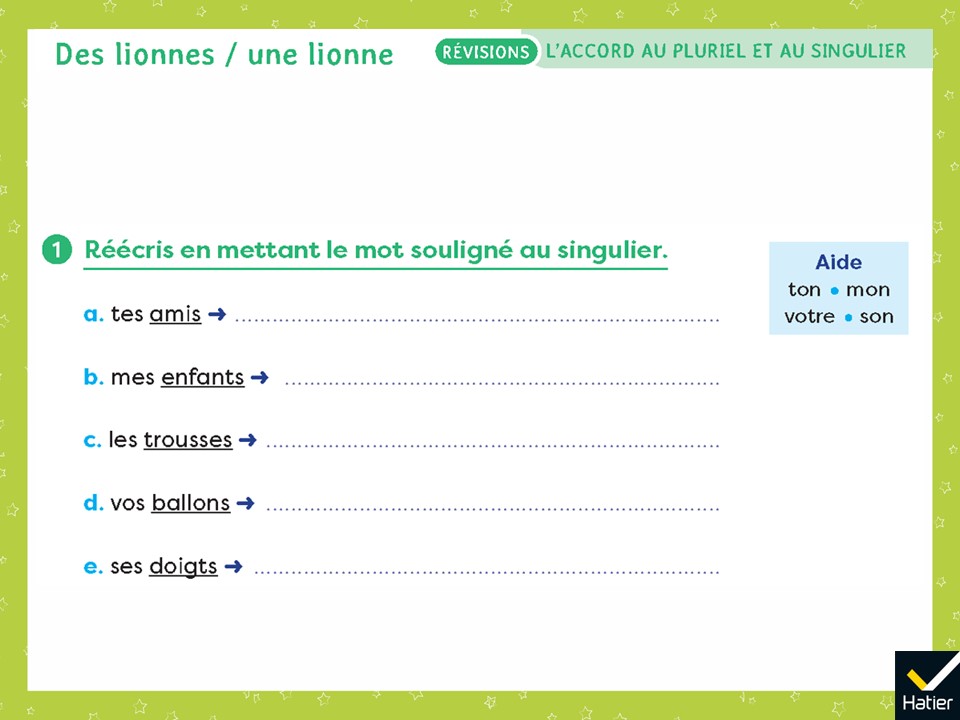 [Speaker Notes: Exercice 1
Attirer l’attention des élèves sur l’aide proposée.
Distinguer chaque fois les changements que l’on entend de ceux que l’on n’entend pas.
Veiller au changement les / le.]
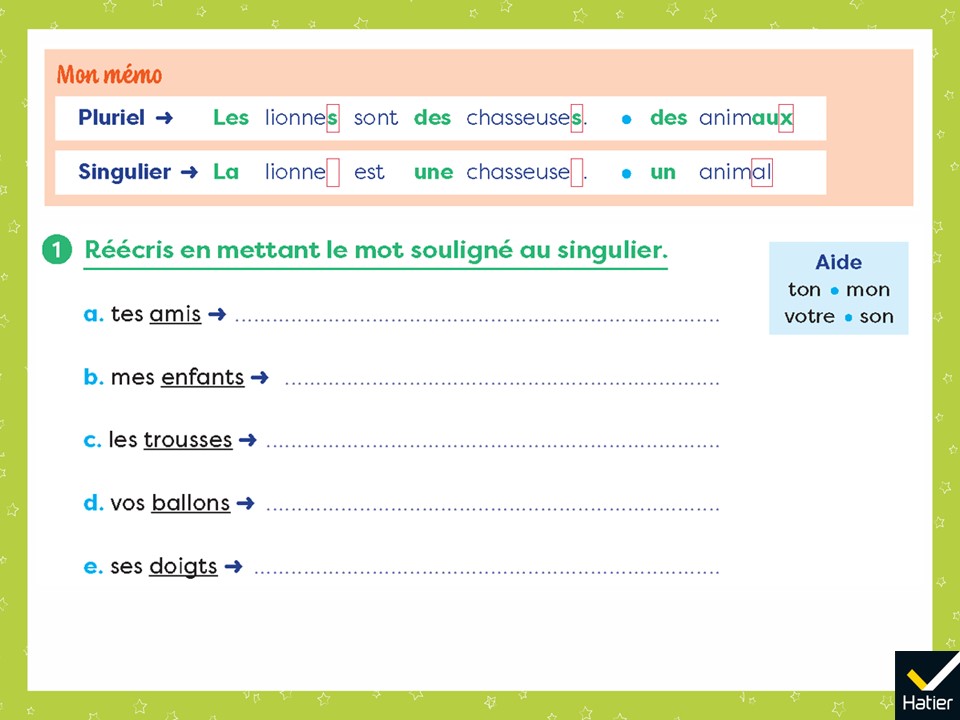 [Speaker Notes: (Affichage avec le mémo)
Exercice 1
Attirer l’attention des élèves sur l’aide proposée.
Distinguer chaque fois les changements que l’on entend de ceux que l’on n’entend pas.
Veiller au changement les / le.]
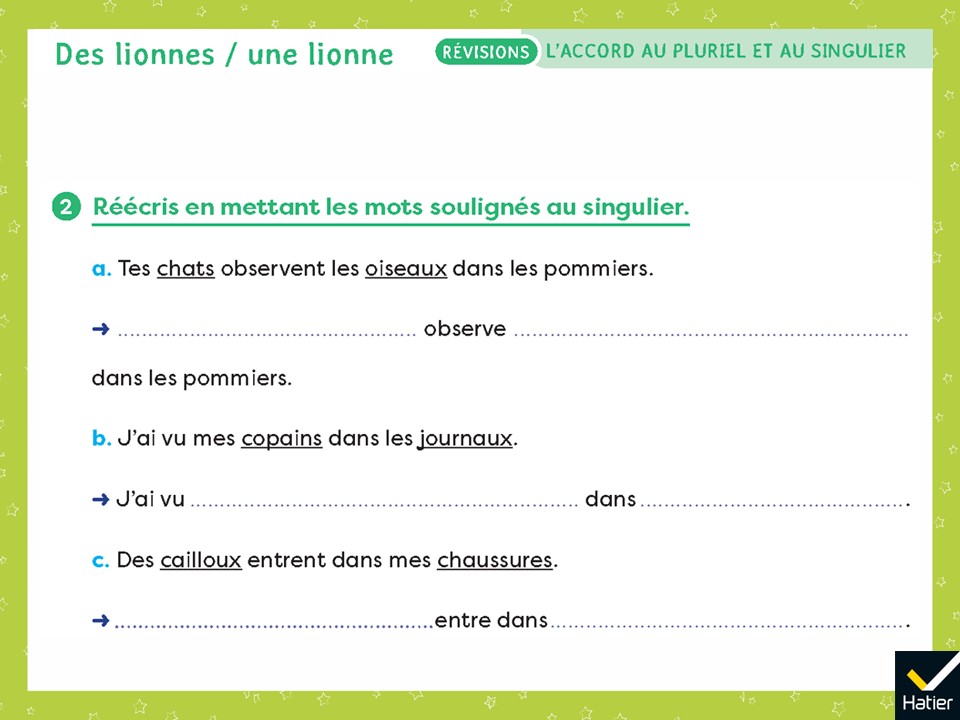 [Speaker Notes: Exercice 2
Veiller au changement les / l’ ou le et des / une.]
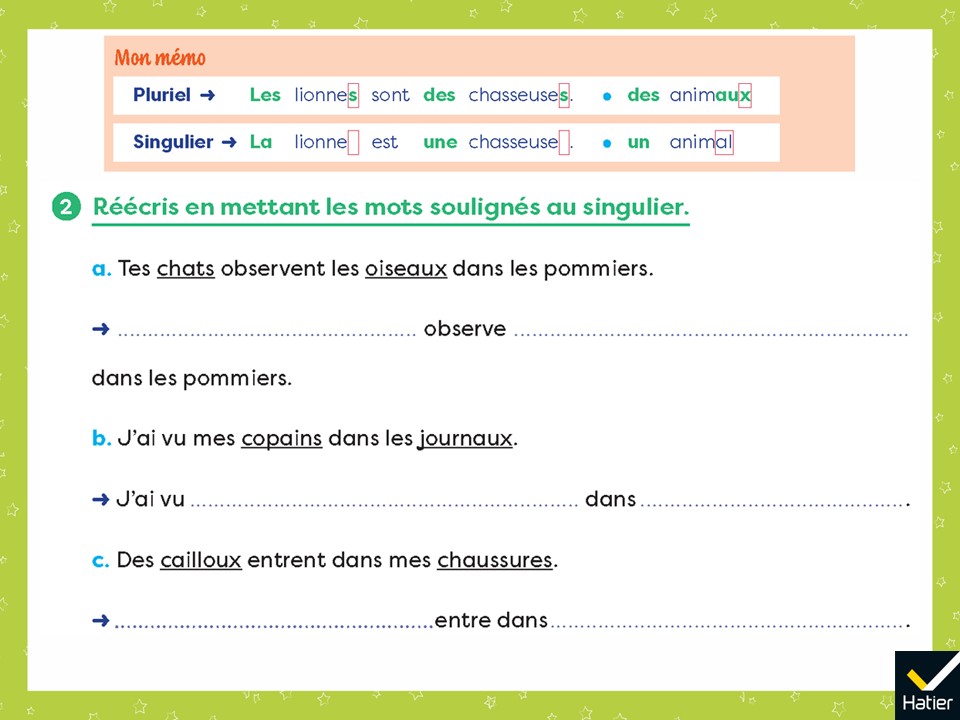 [Speaker Notes: (Affichage avec le mémo)
Exercice 2
Veiller au changement les / l’ ou le et des / une.]
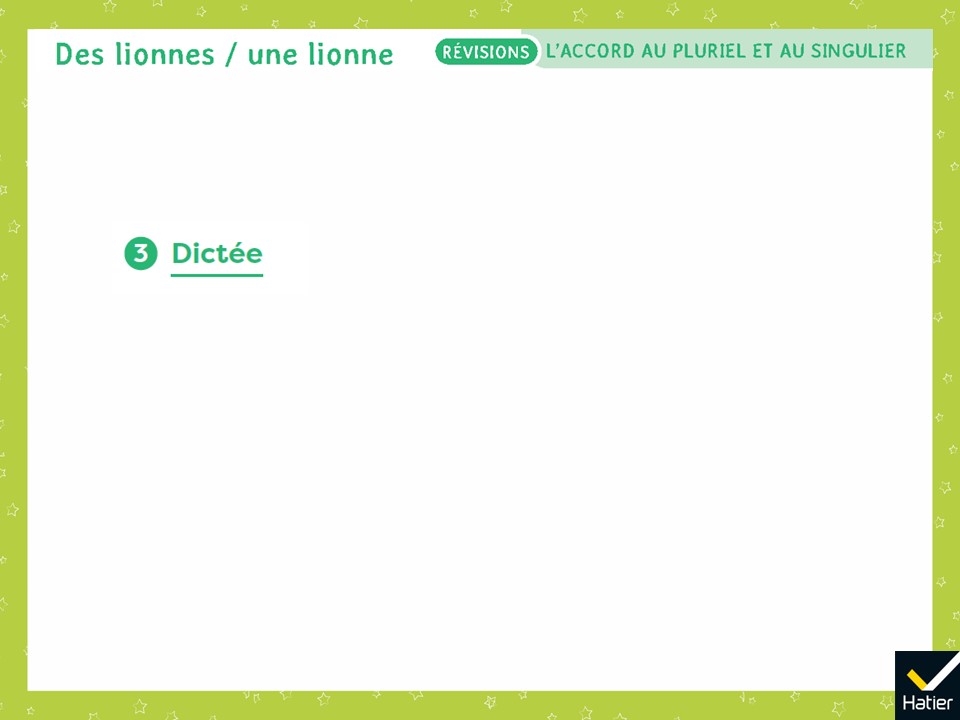 [Speaker Notes: Exercice 3 Dictée :
a. trois sacoches
b. votre gâteau, vos gâteaux

Choisir une modalité de la dictée parmi celles proposées dans l’introduction du Guide.]
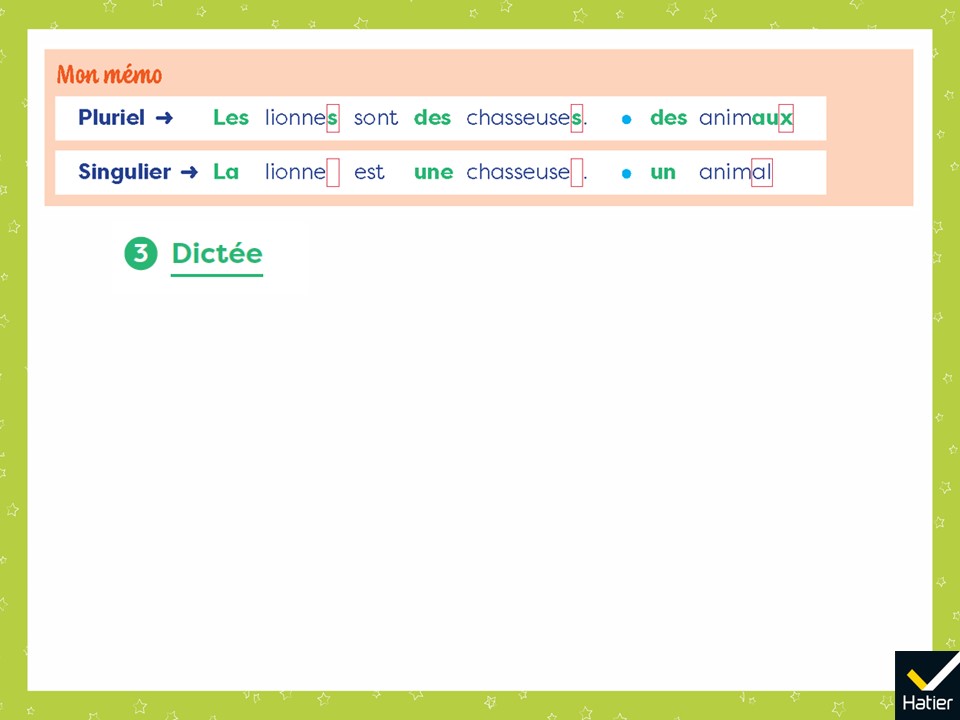 [Speaker Notes: (Affichage avec le mémo)
Exercice 3 Dictée :
a. trois sacoches
b. votre gâteau, vos gâteaux

Choisir une modalité de la dictée parmi celles proposées dans l’introduction du Guide.]